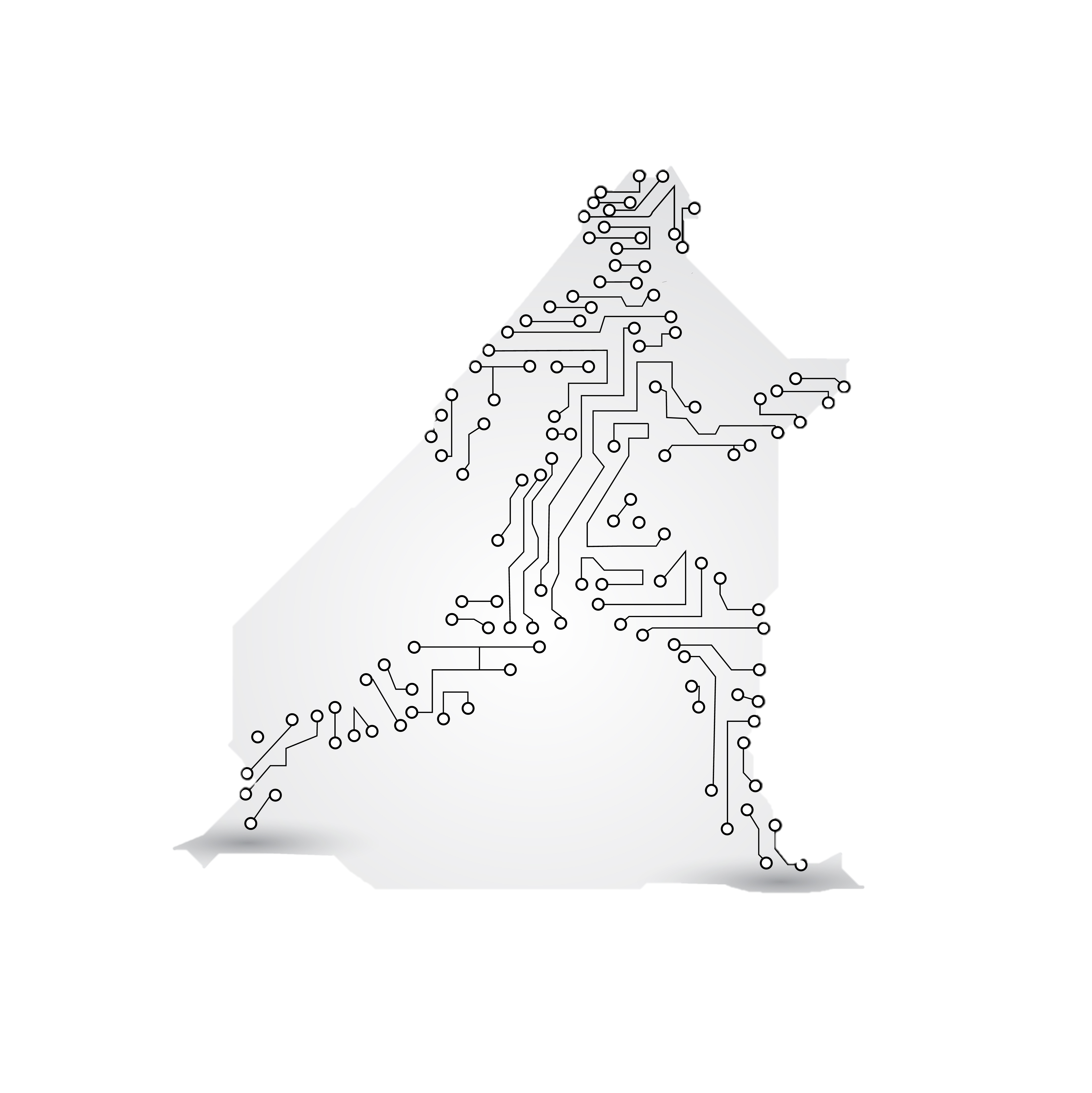 TRENDS IN
DIGITAL
INNOVATIONS
SPORTS AND TV INDUSTRY
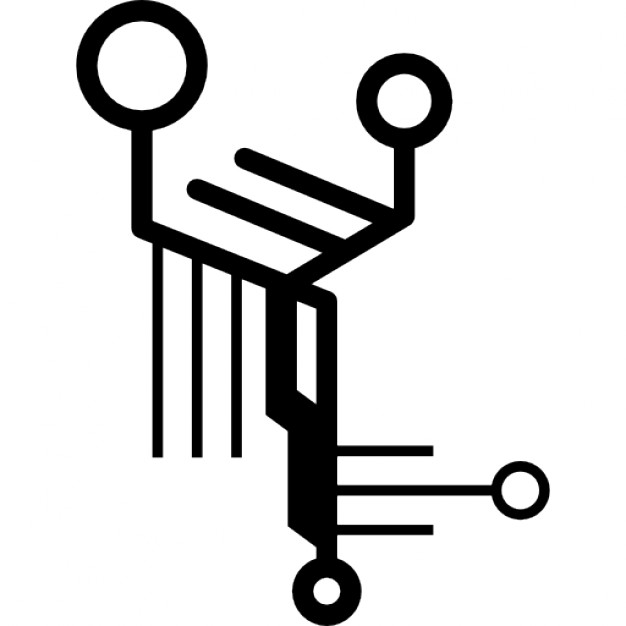 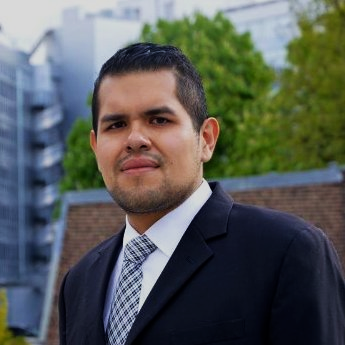 NFL REPLAYMICROSOFT AND NFL
AUGMENTED REALITY  VIRTUAL REALITY
EEGEYE TRACKING
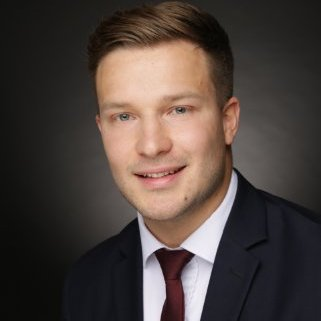 GOAL REF
PLAY & CONNECT
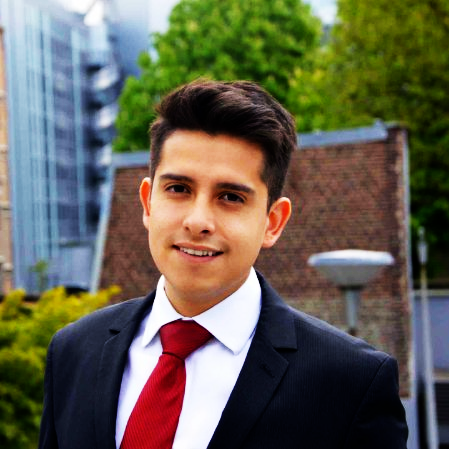 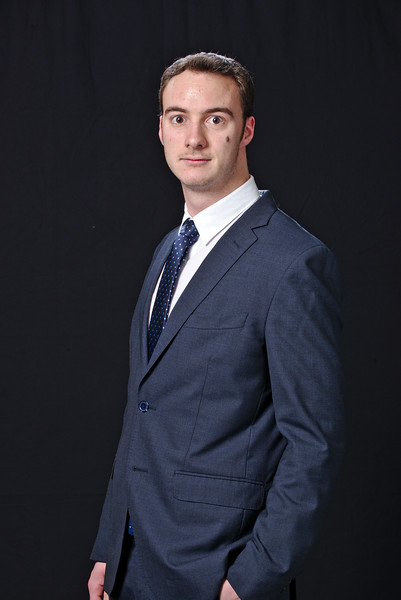 DAVID
OLIVER
JUAN
ANDREAS
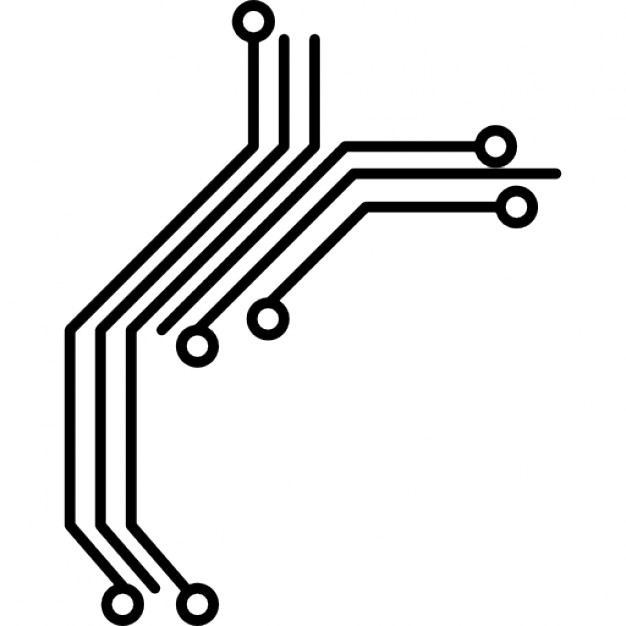 GOAL REF
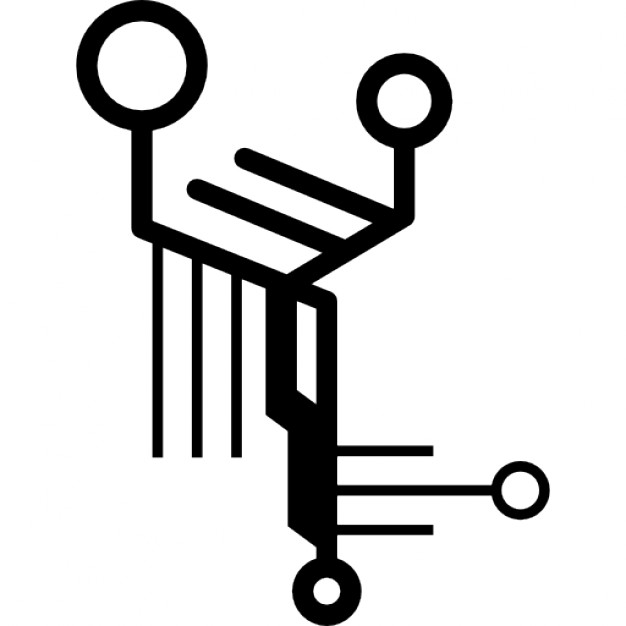 GOAL REF™
Problem 
Complexity & speed 
Reviews
Solutions
Radio sensing system
100% accurate
Examples
Superleague (Denmark)
Club WM 2012
European Championship 16
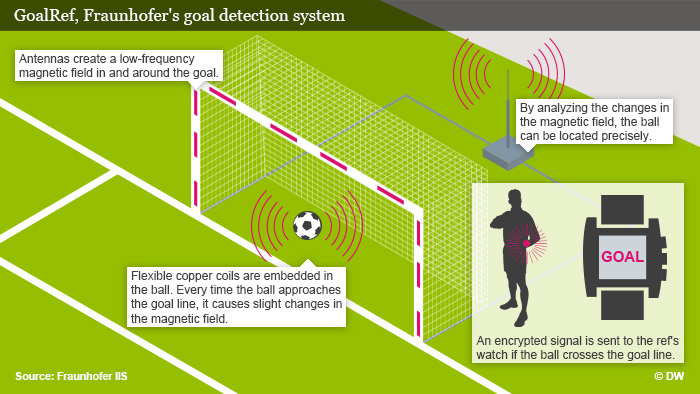 TRIZ Trend: Increasing Transparency & Decrease Human Involvement
PLAY & CONNECT
https://www.youtube.com/watch?v=U_nkw6aTLmo
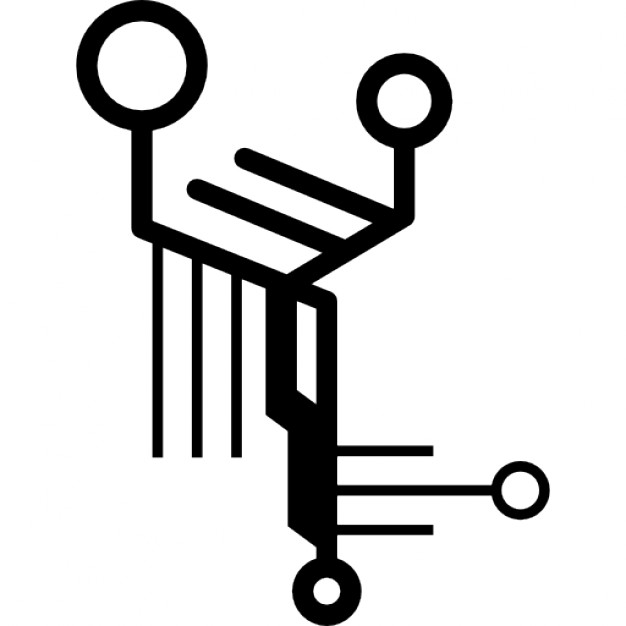 PLAY & CONNECT
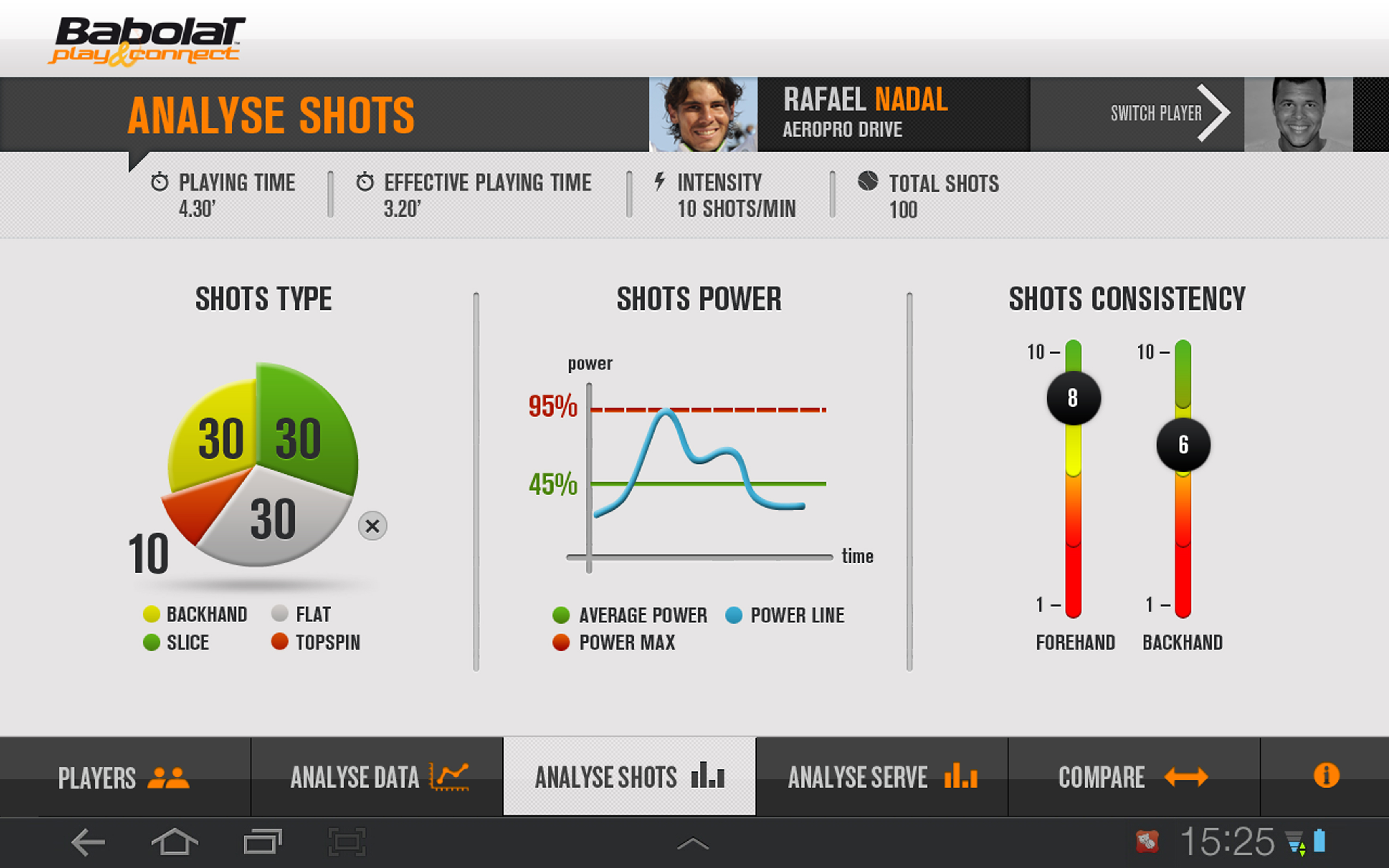 Problem 
No reviews for amateurs
Solutions
Smart tennis racket 
Using sensoring technology and Bluetooth
Examples
Babolat Play & Connect
Other industries: Shoes, Shirts, Wristband etc.
TRIZ Trend: Dynamisation & Customer expectation & Nesting Up
ELECTROENCEPHALOGRAPHY
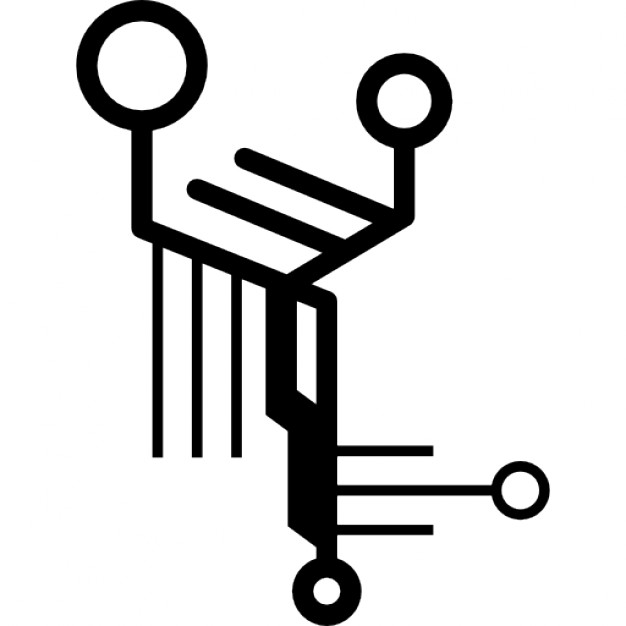 EEG
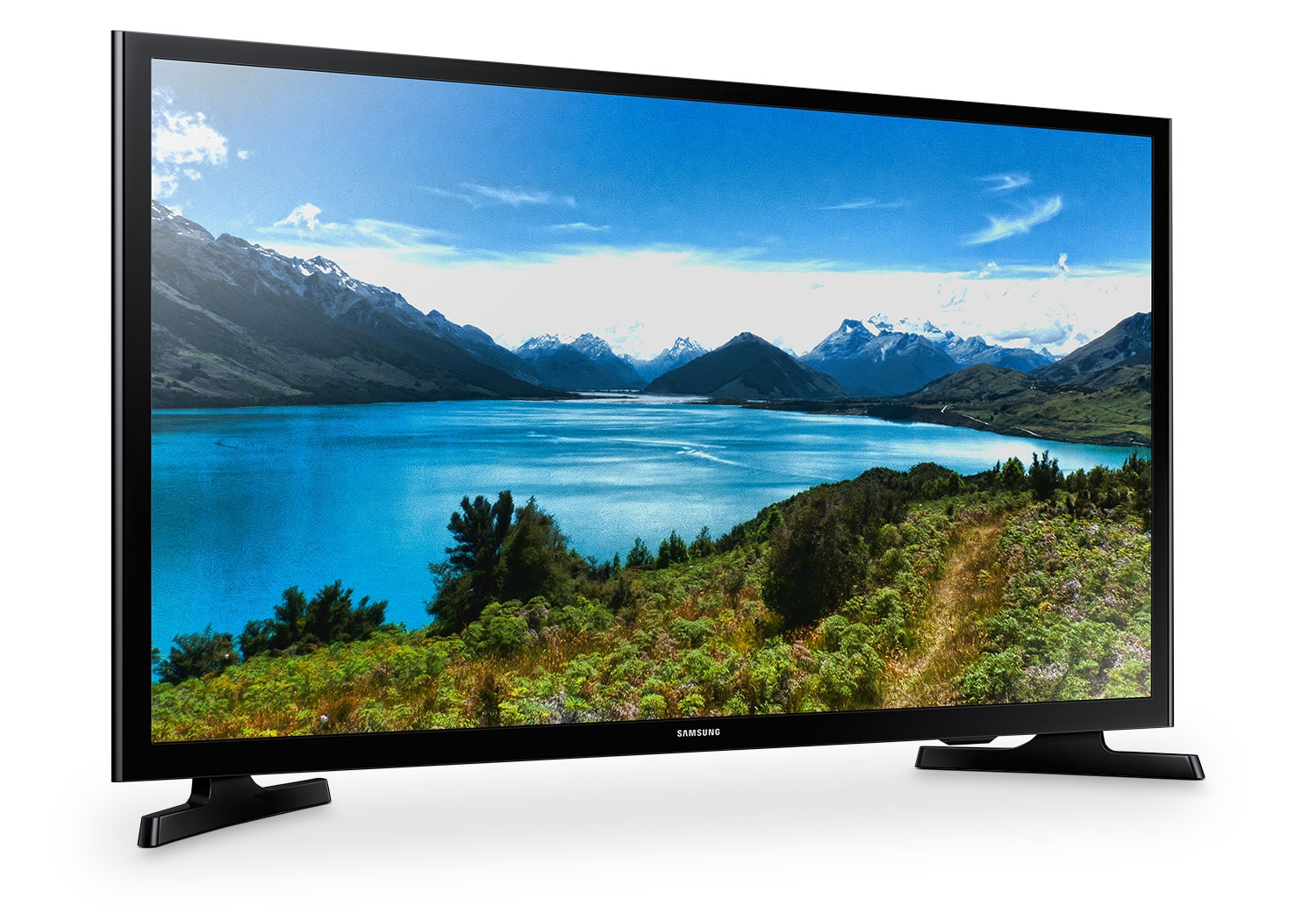 Use of EEG for Neuromarketing inputs: Superbowl Ads

Measures the activity of groups of neurons are activated in the brain throughout small electrical charge.

Areas activated in the brain

TRIZ Trend: Customer Buying Hierarchy & Transparency & Decrease Human Involvement
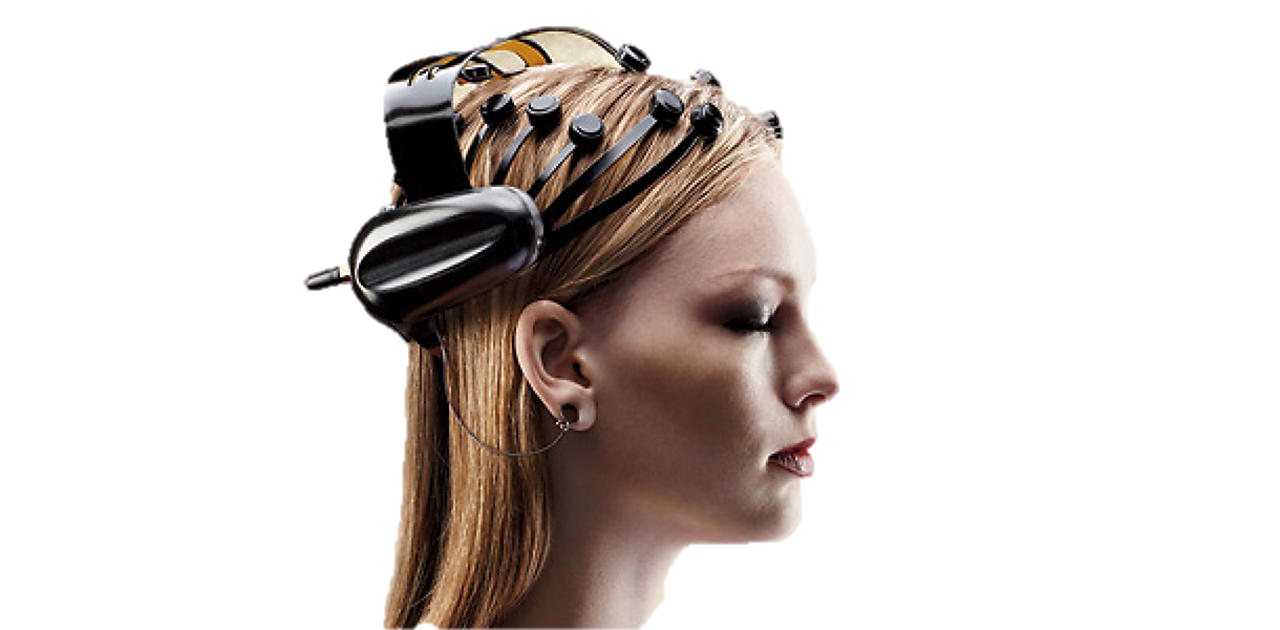 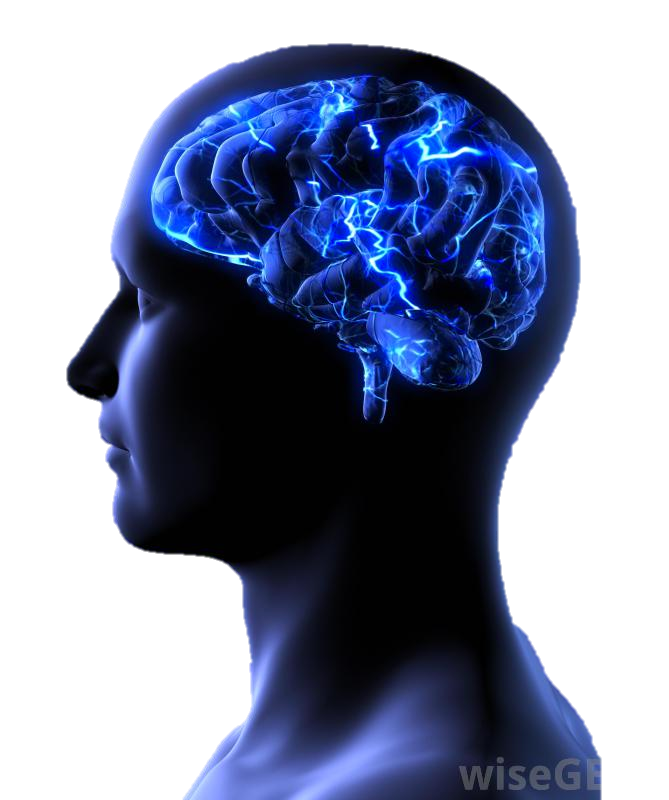 EYE TRACKING
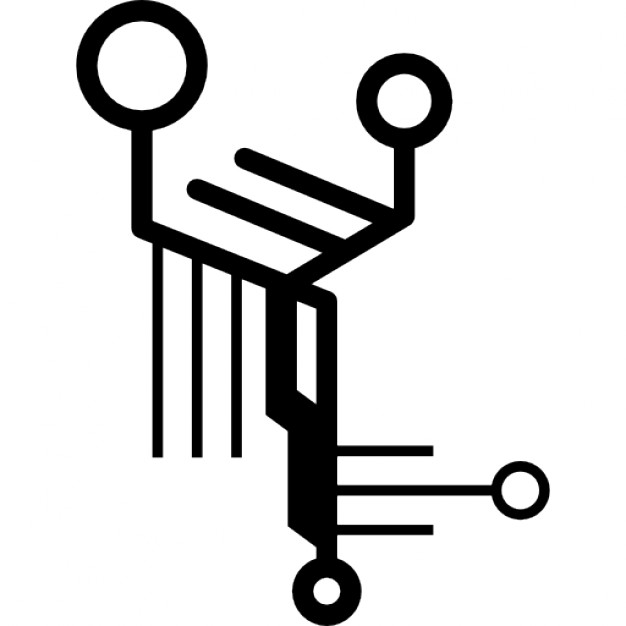 EYE TRACKING
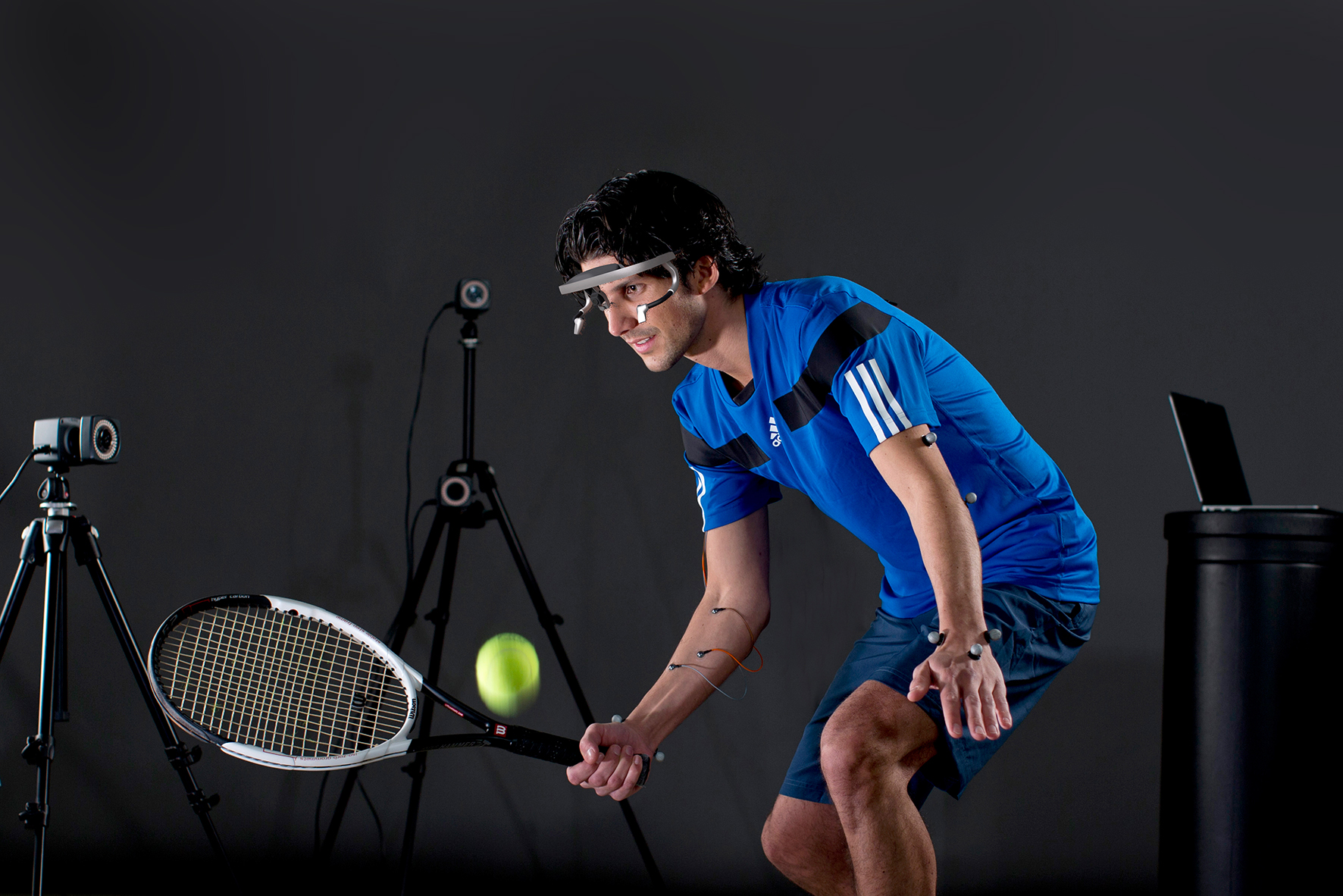 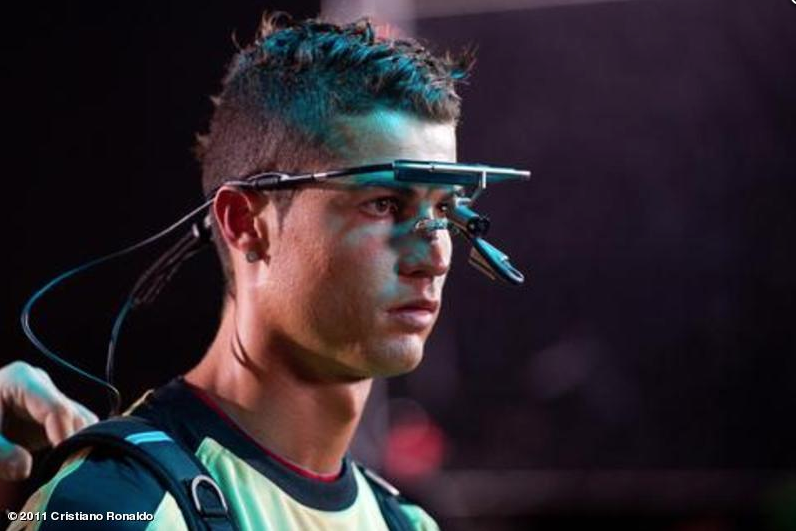 Measurement of eye activity

Detects flaws linked to attentional focus, trajectory estimations, visual search strategies, and hand-eye coordination.
Improve training and identify talents
TRIZ Trend: Customer Buying Hierarchy & Transparency & Decrease Human Involvement &
https://www.youtube.com/watch?v=E5npuxOsM6c
NFL PARTNERSHIP WITH MICROSOFT
https://www.youtube.com/watch?v=TZBafiXkjio
Instant Replay on NFL.
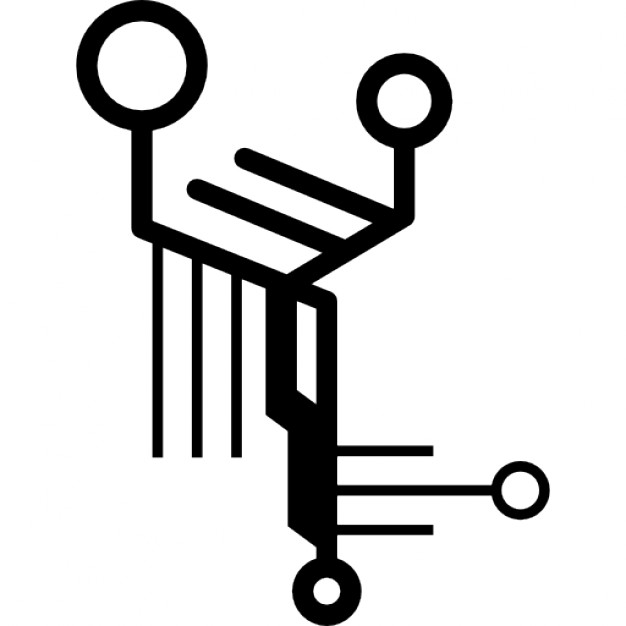 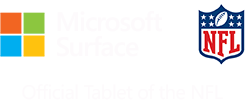 The league is moving away from the days when a printer behind a team’s bench spit out black-and-white snapshots. 

A tablet just for displaying photos?

Reliable hardware and software

Better exchange of information within the team 

TRIZ Trends: Boundary Breakdown & Decrease Human Involvement & Degree of freedom
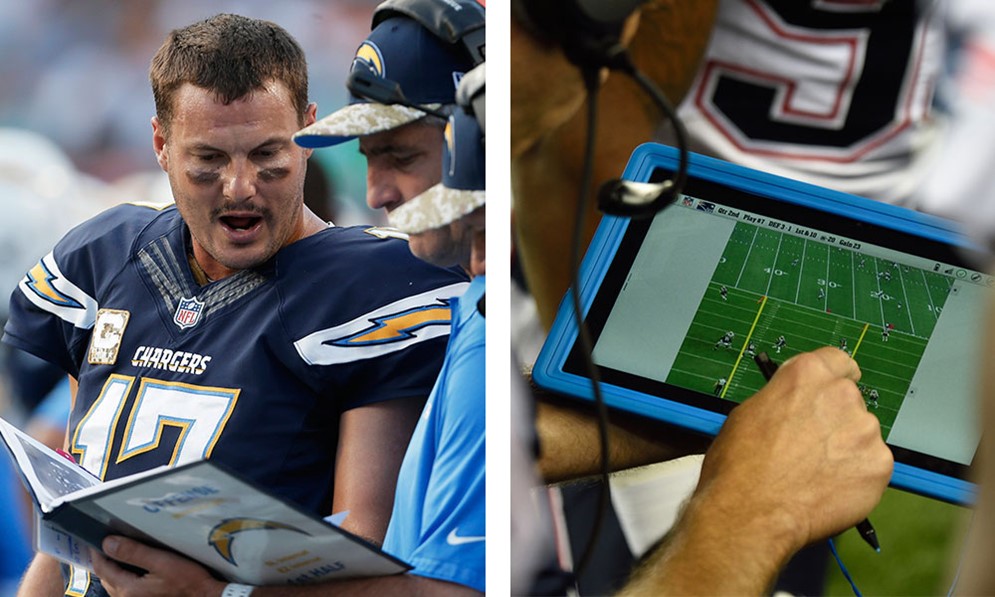 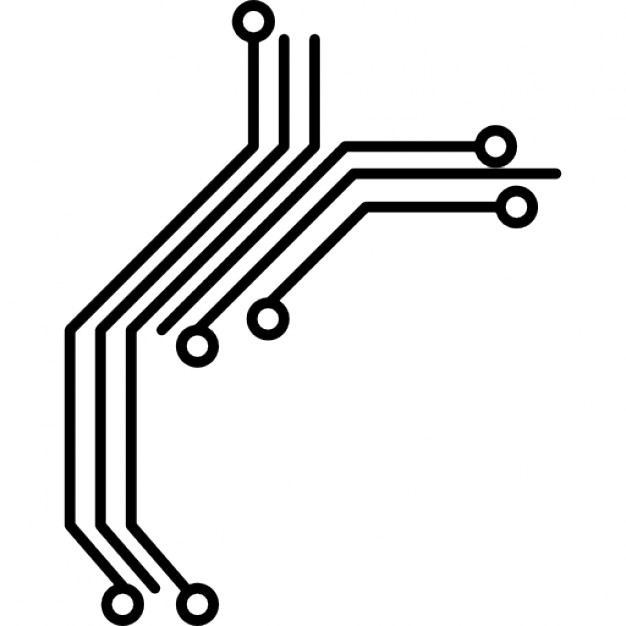 NFL REPLAY
https://www.youtube.com/watch?v=WDEFfpdzfvE
Instant Replay on NFL.
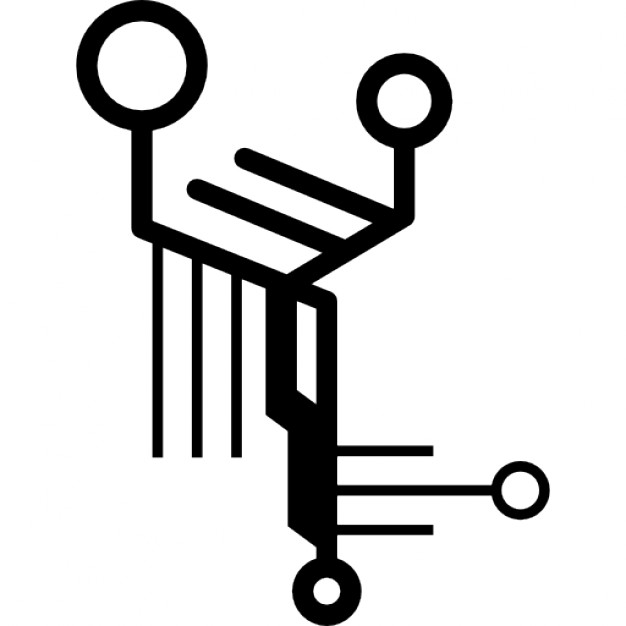 INSTANT REPLAY
The NFL's instant replay review process helps speed up reviews and make sure calls are made consistently. 

Who is in favor? Who’s against? Correct calls sometimes are not good for the involved teams.

TRIZ Trends: Increasing Transparency & Decrease Human Involvement & Increased Dimensionality
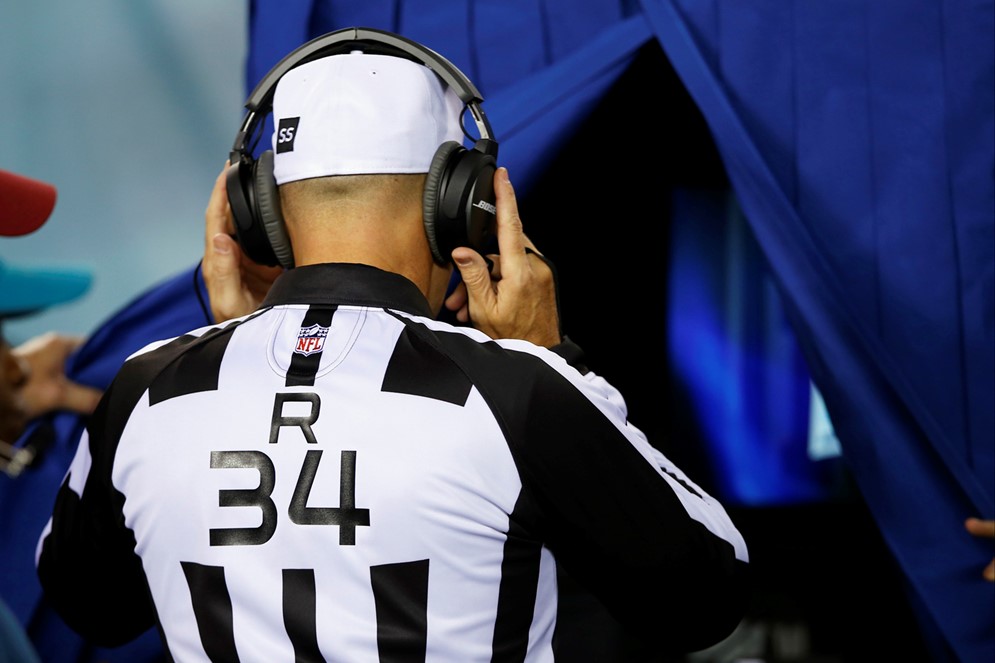 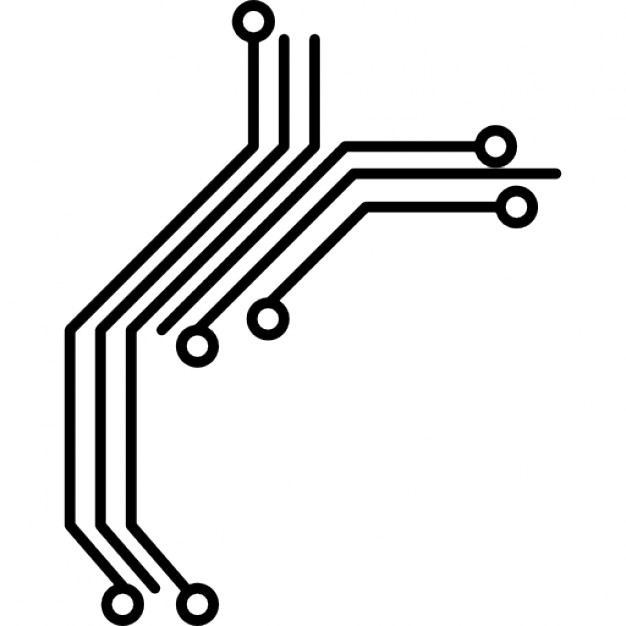 VIRTUAL REALITY  & AUGMENTED REALITY
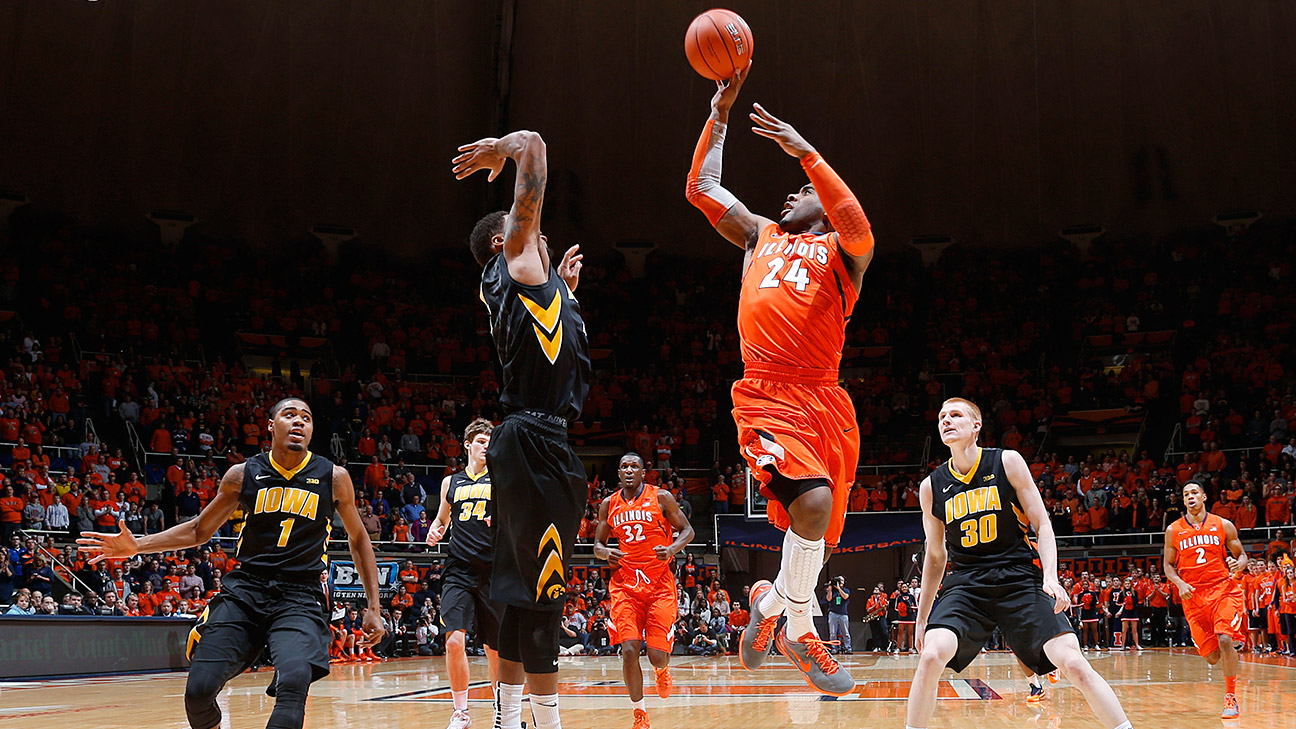 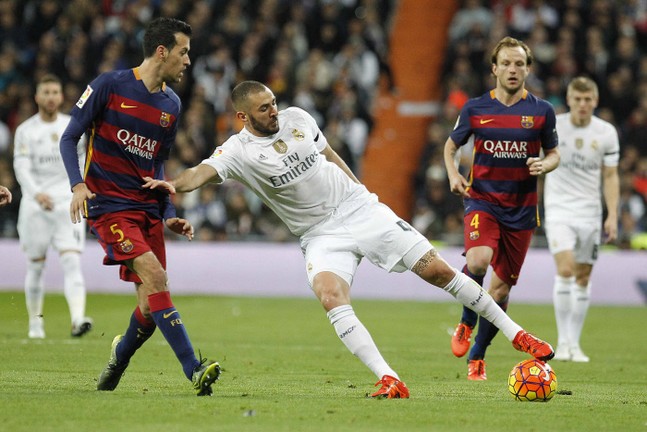 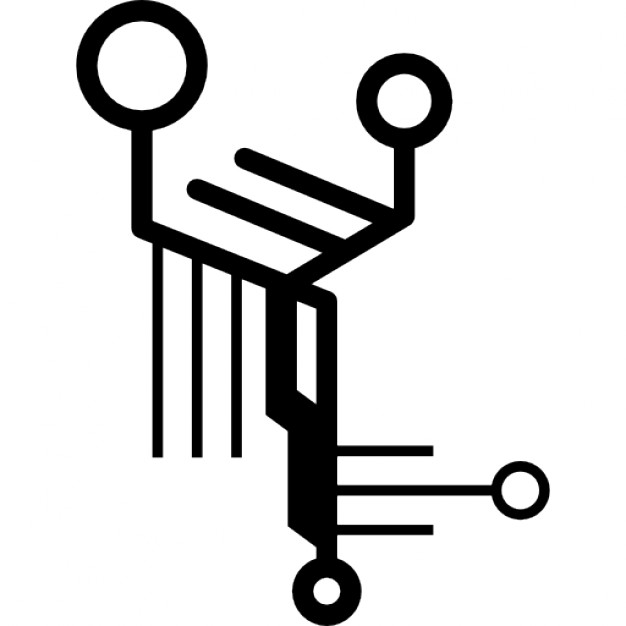 VR
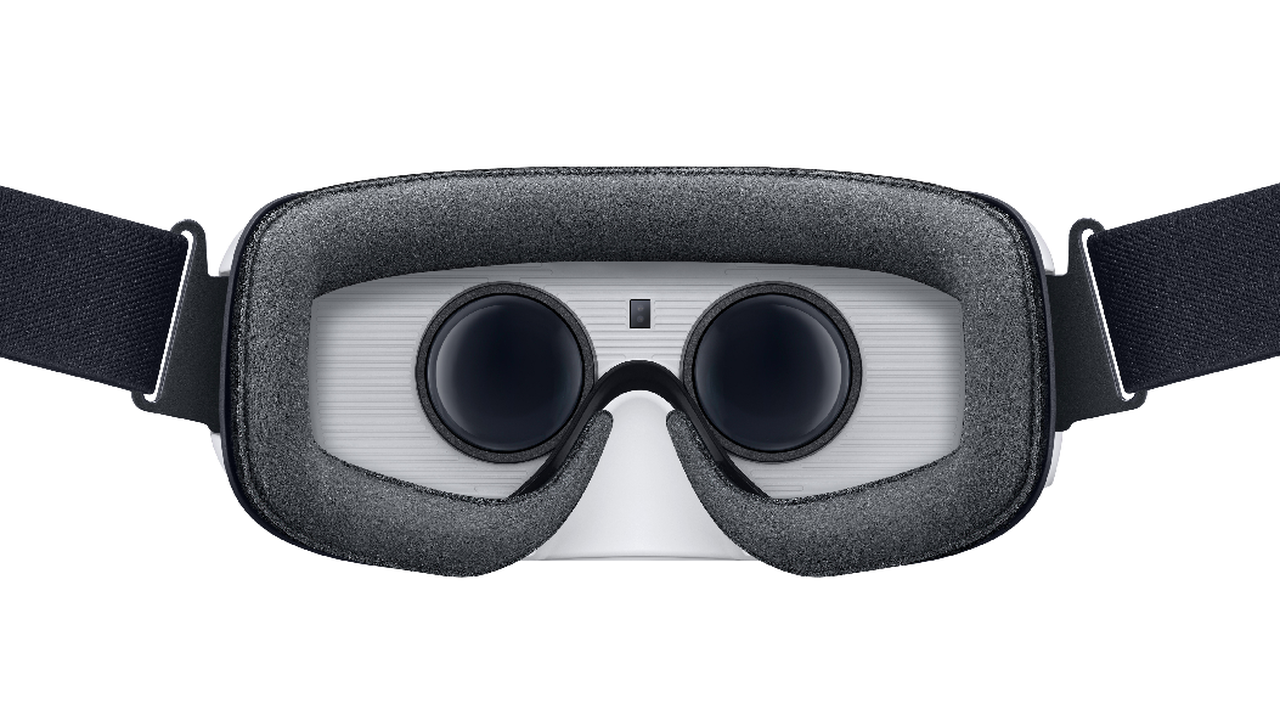 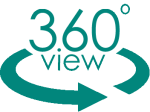 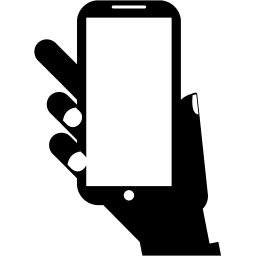 Conclusion

Enables sports trainers to get a better overview in specific situations

Get better impression with the help of 360° view in a virtual situation

VR Headset as analyzation tool in sports

Could for example be implemented by fixing a mini 360° on the referee shirt

 TRIZ Trends: Increasing Dimensionality & Increasing Use of Senses & Nesting UP
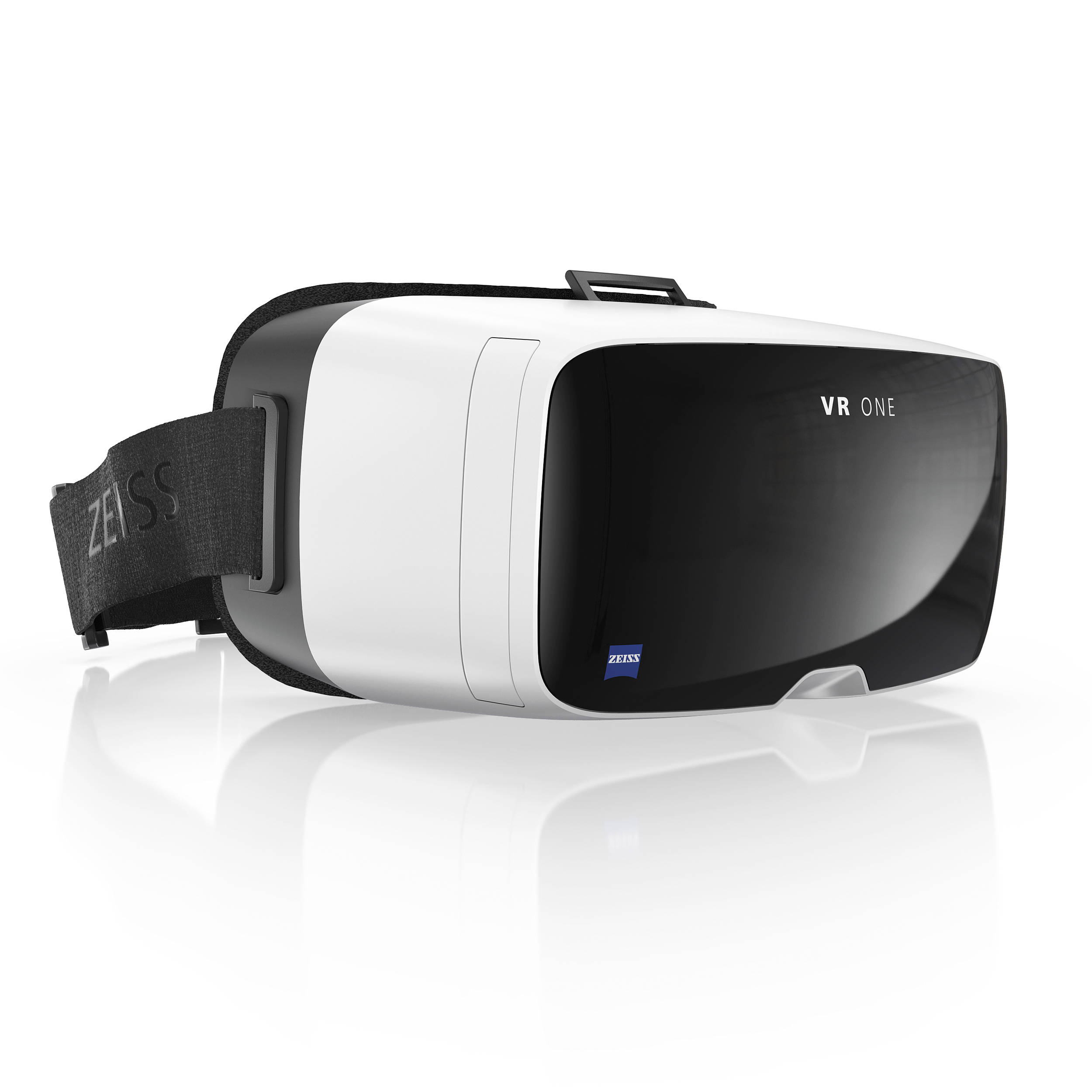 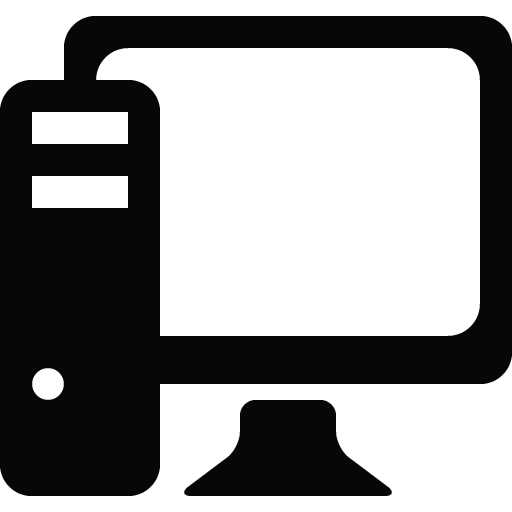 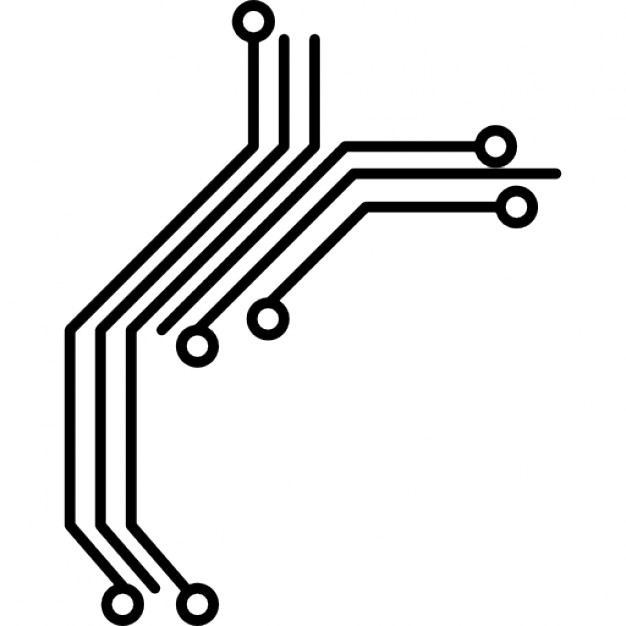 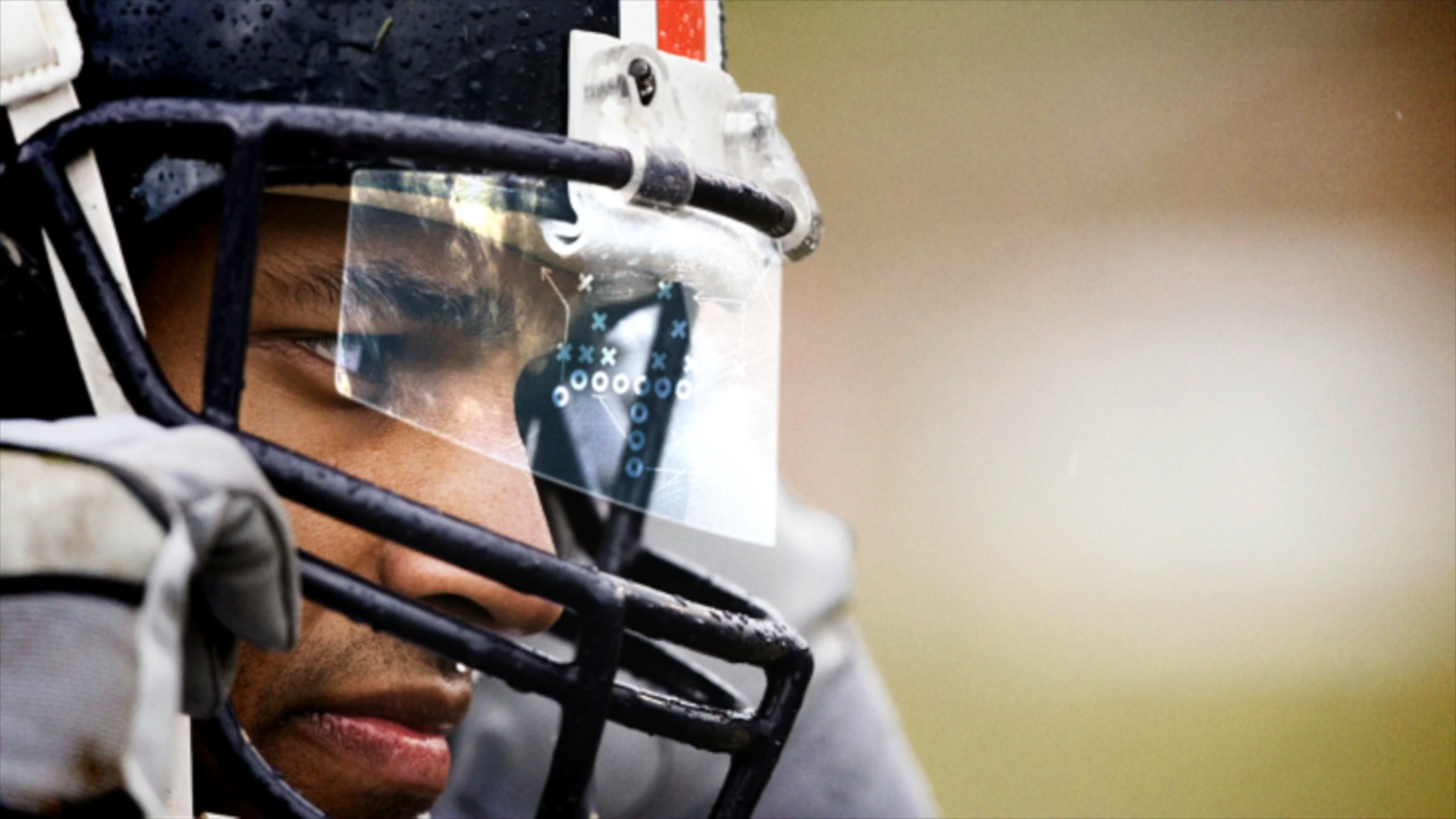 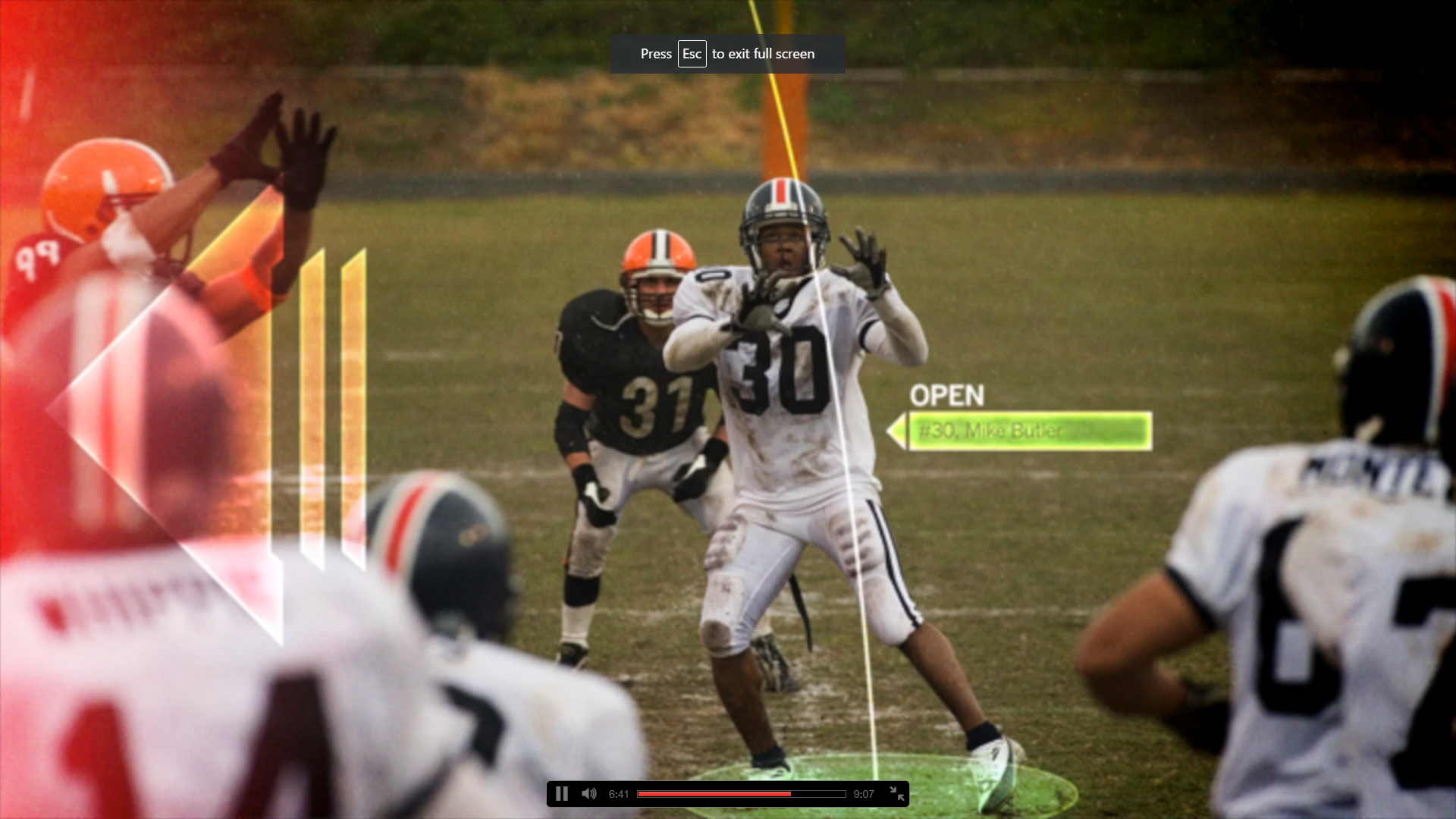 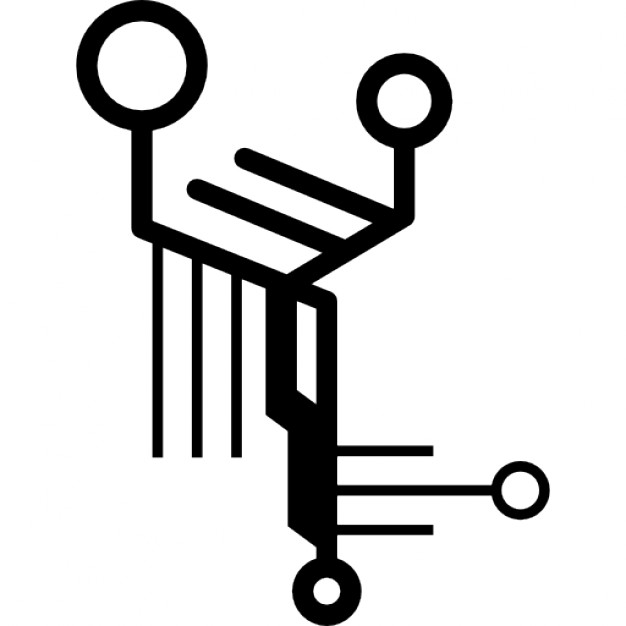 AR
Conclusion

Augmented Reality will play a significant role is sports

Examples of implementation could include Google Glass in the helmets of Football players

Cameras could be installed on the rof of a Stadium and data transferred to augmented reality device

It is already used for Wimbledon to navigate to the court with the help of your smartphone

TRIZ Trends: Increasing Dimensionality & Customer Expectation & Transparency & Increasing Use of Senses & Nesting Up
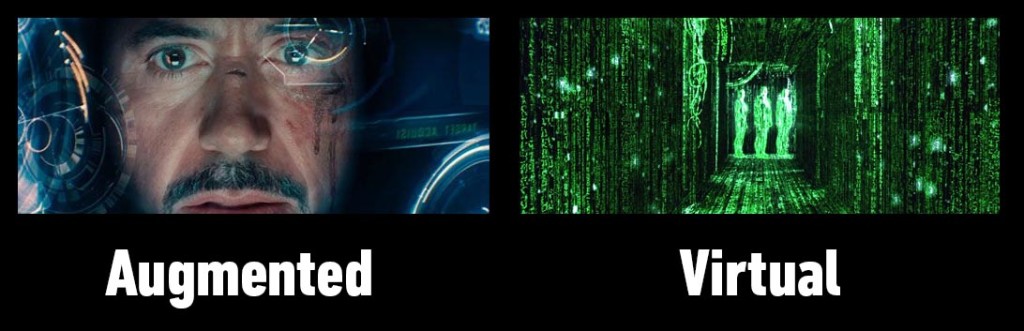 The differences between augmented and virtual reality are significant. 

Augmented reality is when information is overlaid onto a clear visor for example Google Glass. 

Virtual reality is the complete immersion of the user. Right now that means wearing goggles or a helmet that puts you into a 360 degree virtual world.
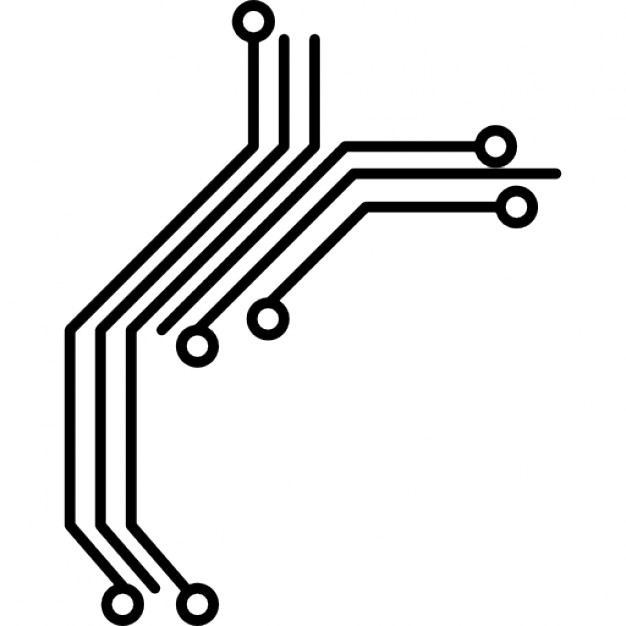 VR VIDEO
https://www.youtube.com/watch?v=QSJVU7PK660
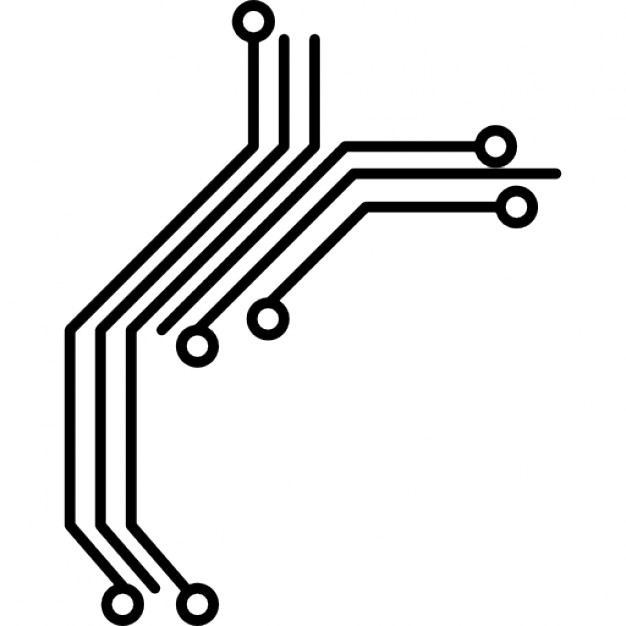 VR VIDEO
https://www.youtube.com/watch?v=Pd2je6skbxY
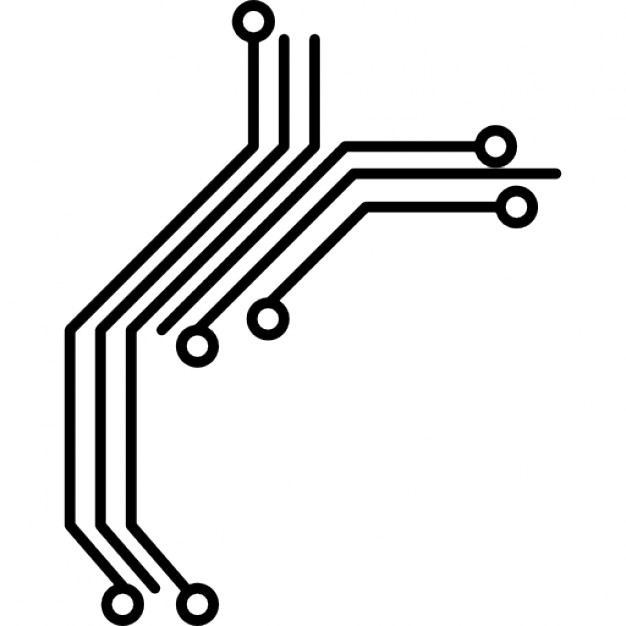 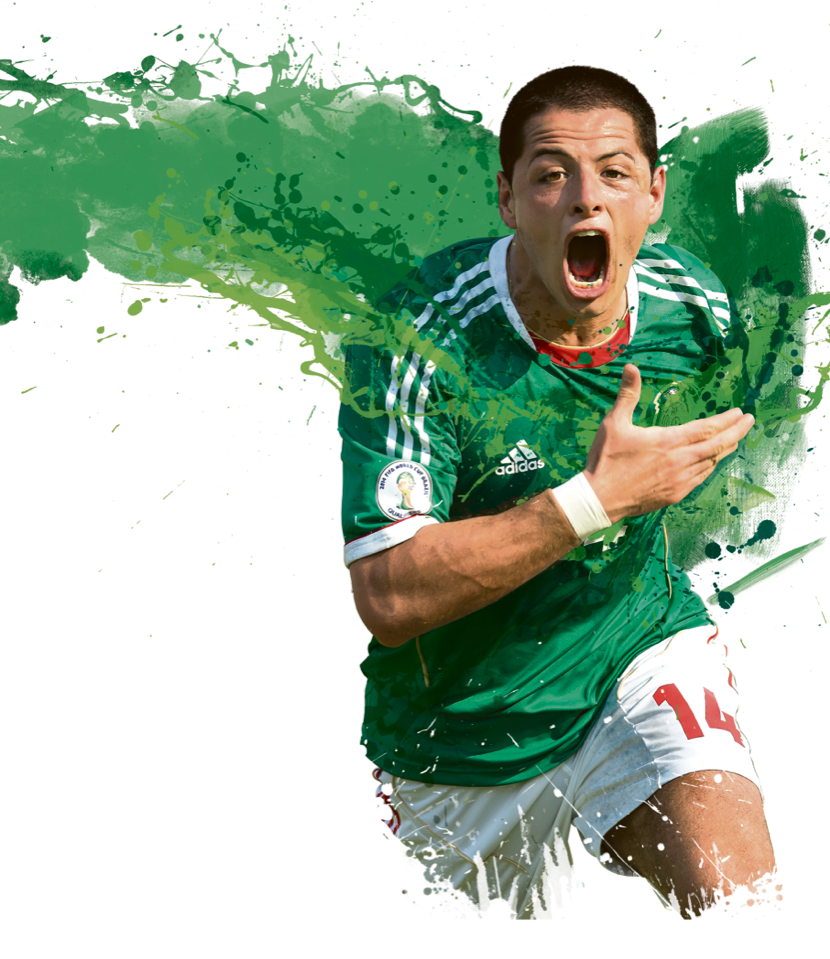 DANKE
GRACIAS
MERCI
THANK YOU